MANOVA
Learning Centre
Table of Contents
01
02
03
What is MANOVA
Types of MANOVAs
Worked Example
Multivariate Analysis of Variance (MANOVA)
The Multivariate Analysis of Variance (MANOVA) is an extension of the ANOVA

While we only deal with ONE DV in ANOVA, MANOVA accounts for multiple DVs at once

It wants to know if there are mean differences across groups on multiple DVs; it is suitable to test related DVs – e.g., testing depression, anxiety, and stress across groups at one go
Types of MANOVAs
Similar to ANOVAs, there are between and within subjects MANOVAs
If there is one IV, we call it a one-way between/within subjects MANOVA; if there are two IVs, we call it a two-way between/within MANOVA
A test that mixes both between AND within IVs is called mixed MANOVA

We will focus on ‘one-way MANOVA’ in the next slides!
Example:One-Way Between-Subject MANOVA
I am interested in finding out if coffee consumption affects anxiety and fatigue levels.

To test this, I shall recruit 100 participants and randomly assign them into 2 groups: an experimental group who will drink a cup of coffee, and a control group who will drink a cup of water.

I will then ask each participant to rate their level of anxiety
and fatigue.
Dr Tony Lim
World Class Researcher
Example:One-Way Between-Subject MANOVA
In this example, we have 1 IV with 2 levels: Coffee vs. Water

We have 2 DVs: Anxiety, Fatigue

Thus, it is appropriate to conduct a one-way between subjects MANOVA
Location of SPSS Data Files
Example SPSS data for practice are available on LearnJCU:

Log in to LearnJCU -> Organisations -> Learning Centre JCU Singapore ->
Learning Centre -> Statistics and Maths -> SPSS Data for Practice
Assumptions Testing
Normality (Shapiro Wilk)
Univariate Outliers (Boxplots)
Multivariate Outliers (Mahalanobis Distances)
Multicollinearity (Correlation)
Linearity (Scatterplot)
Homogeneity of variance-covariance matrices (Box’s M)

*You can meet other criteria before/during data collection, such as independence of observations (each participant can only take part in the study once), and ensuring adequate sample size in each cell (through a power analysis)
1. Normality
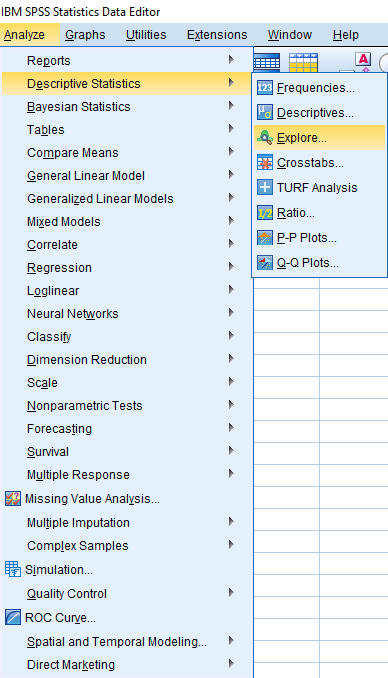 Go Analyze -> Descriptive Statistics -> Explore
1. Normality
Tick ‘Normality plots with tests
Continue and OK
Move ‘Anxiety’ and ‘Fatigue’ to the Dependent List, and ‘Condition’ to the Factor List
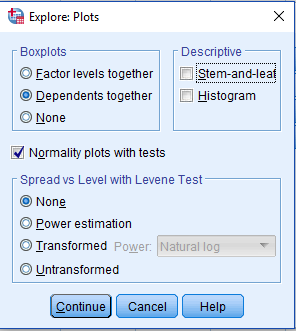 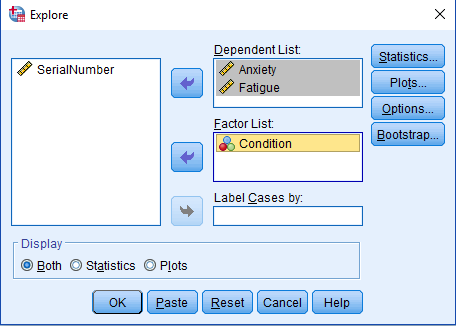 1. Normality
Looking at Shapiro-Wilk tests, anxiety data in the one-cup water condition were not normally distributed, p = .014.

However, MANOVA is generally robust to a moderate violation of normality,
we will continue to do the analysis for now.
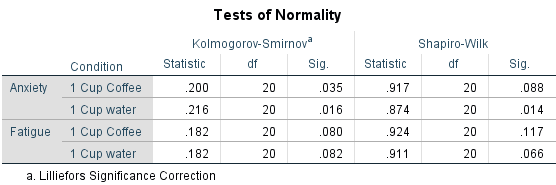 2. Univariate Outliers
The assumption of univariate outliers can be tested via inspecting boxplots

Go Analyze -> Descriptive Statistics -> Explore
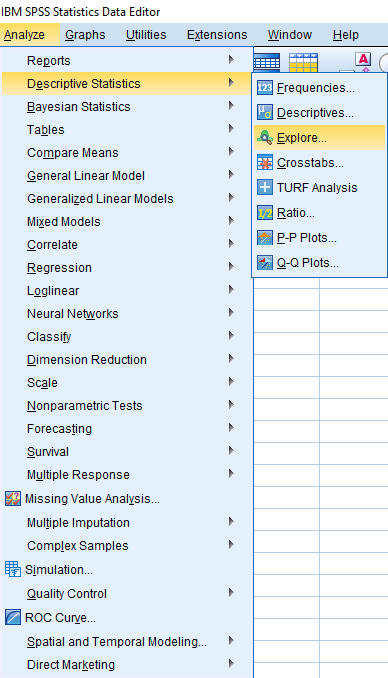 2. Univariate Outliers
Move ‘Anxiety’ and ‘Fatigue’ to the Dependent List, and ‘Condition’ to the Factor List
Under Plots, select ‘Dependents together’
Continue and OK
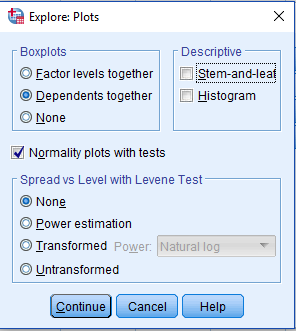 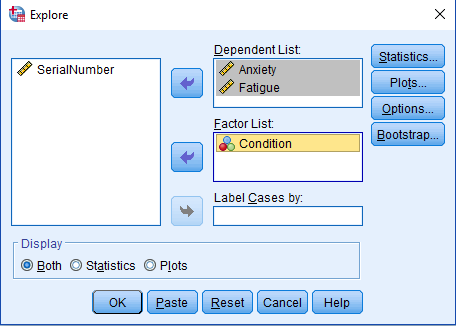 2. Univariate Outliers
Looking at boxplots on the right, we can assume that there are no univariate outliers.
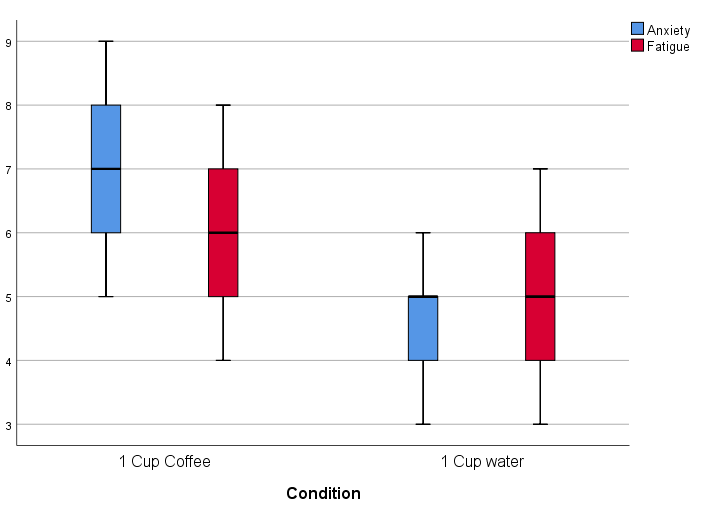 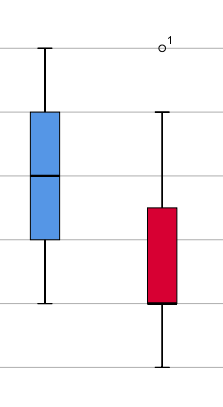 An example of an outlier (if there was one)
3. Multivariate Outliers
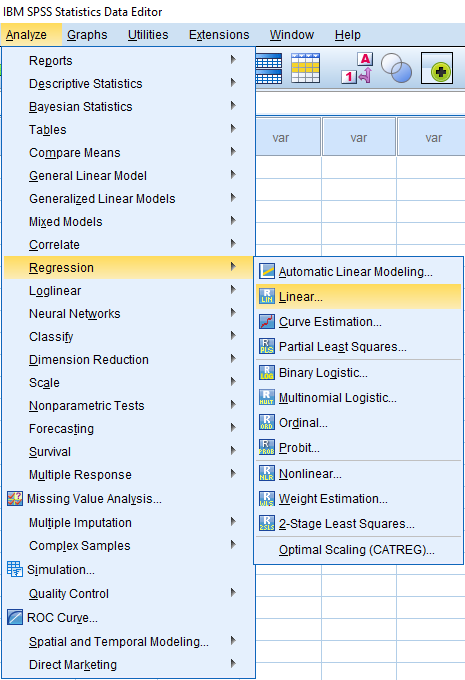 This assumption can be tested via the Mahalanobis Distances

Analyze -> Regression -> Linear
3. Multivariate Outliers
In Save, under Distances, select ‘Mahalanobis’, continue
Move ‘Anxiety’ and ‘Fatigue’ to the Independent(s) box, and ‘Condition’ to the Dependent box
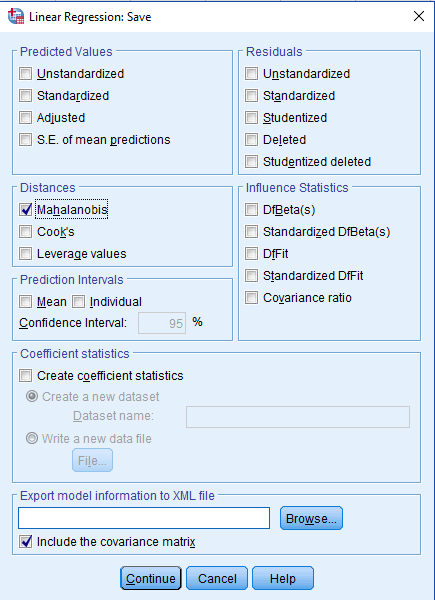 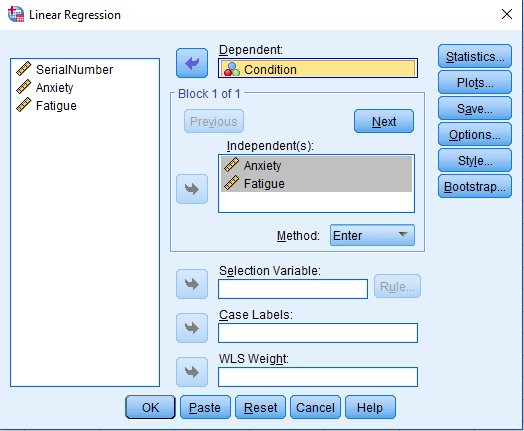 3. Multivariate Outliers
Under Residuals Statistics, Maximum Malal. Distance = 5.267

This value is smaller than the chi-square value at df = 2, α = .05, which is 5.991
*Refer to a the critical value in the Chi-Square table; df = number of DVs

This indicates no multivariate outlier
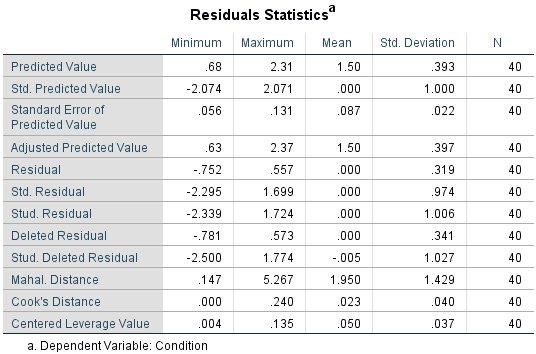 4. Multicollinearity
The assumption of multicollinearity can be checked via a correlation analysis
Go to Analyze -> Correlate -> Bivariate

*Check out how to run correlation analysis in the Correlation slides (JCUS Learning Centre website -> Statistics and Mathematics Support)
4. Multicollinearity
In the Correlations table, two DVs are slightly correlated but not too strong, r = .172 (less than .7)

Therefore, no violation of multicollinearity
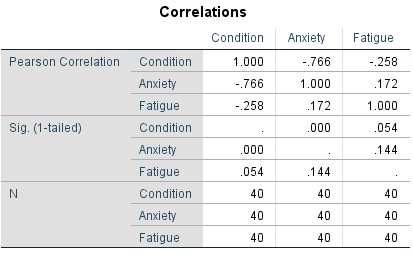 5. Linearity
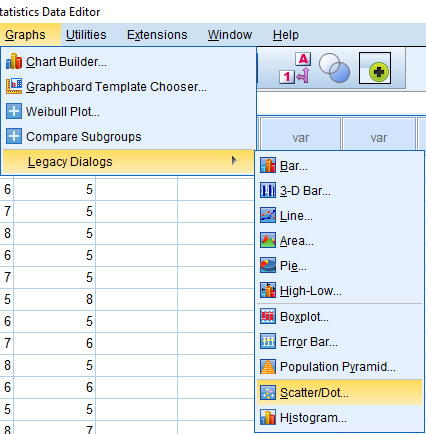 This assumption can be tested using scatterplots

Graphs -> Legacy Dialogs -> Scatter/Dot -> Simple Scatter -> Define
5. Linearity
Go Graphs -> Legacy Dialogs -> Scatter/Dot -> Simple Scatter -> Define

Move ‘Fatigue’ as the Y axis, ‘Anxiety’ as the X axis, and Set Markers By: ‘Condition’

OK!
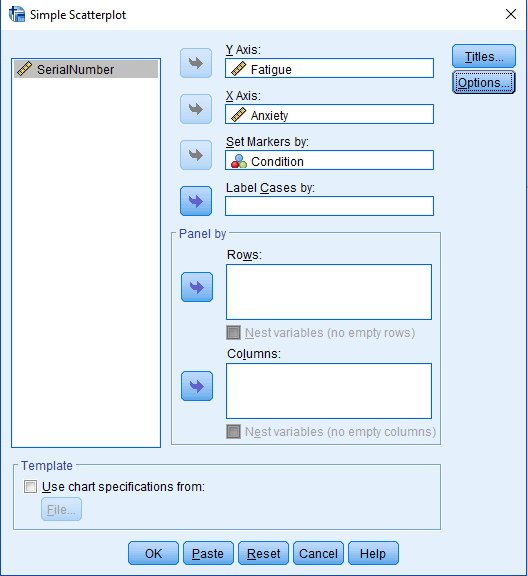 5. Linearity
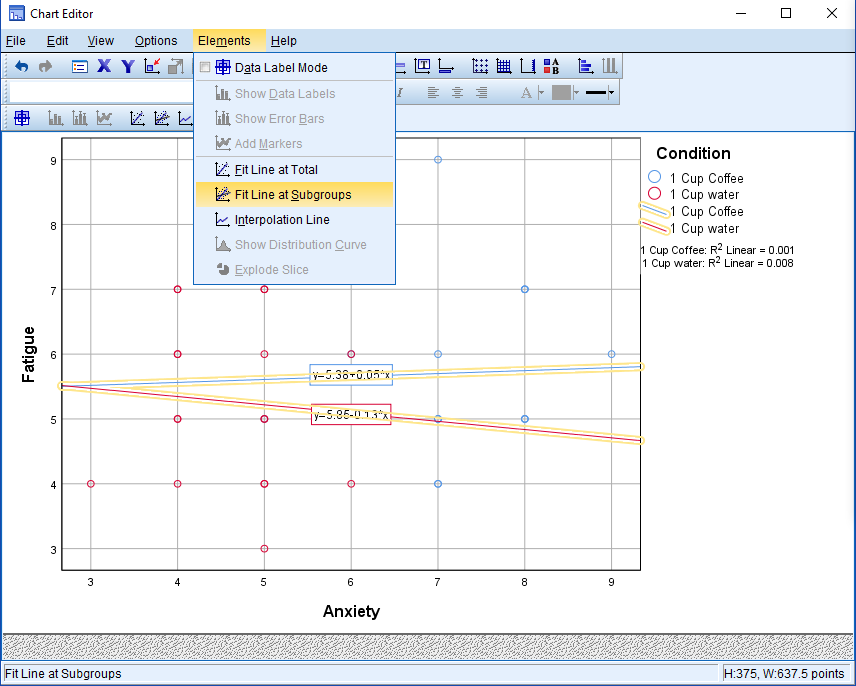 On the output file, double click the scatterplot to open the chart editor
Click on Elements -> Fit Line at Subgroups
Ensure that ‘Linear’ is selected as the Fit Method

If the lines are roughly straight, we conclude that the assumption of linearity is satisfied
6. Homogeneity of variance-covariance matrices
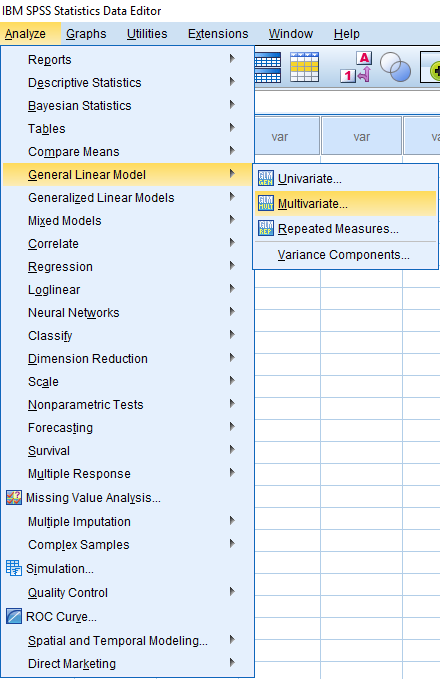 Analyze -> General Linear Model -> Multivariate

*MANOVA is also conducted using these steps
6. Homogeneity of variance-covariance matrices
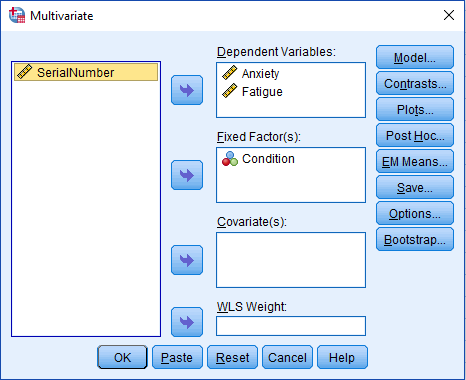 Move ‘Anxiety’ and ‘Fatigue’ to Dependent Variables
Move ‘Condition’ to Fixed Factor(s)
6. Homogeneity of variance-covariance matrices
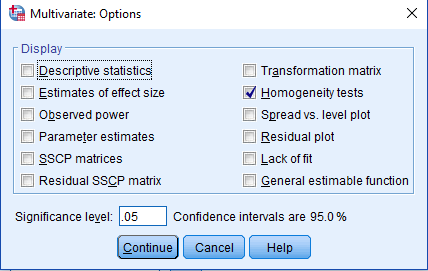 Under Options, select Homogeneity tests

Continue, and OK
6. Homogeneity of variance-covariance matrices
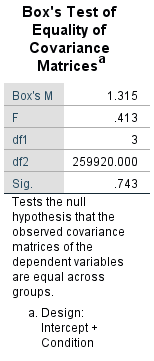 In order to satisfy this assumption, the Box’s M value should be non-significant at α = .001

A significant value of .743 indicates that the assumption has not been violated
6. Homogeneity of variance-covariance matrices
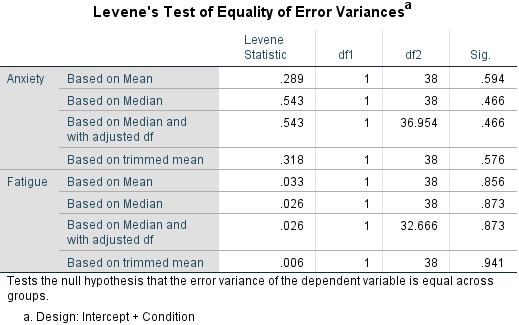 Output shows Levene’s Test of Equality of Error Variances, where a non-significant  Levene Statistic at α = .05 would indicate equality of variances
Finally… MANOVA
How to choose the multivariate test?
*Look at how to conduct MANOVA in Slide 22
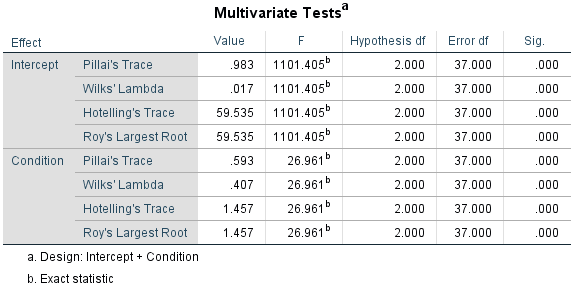 MANOVA
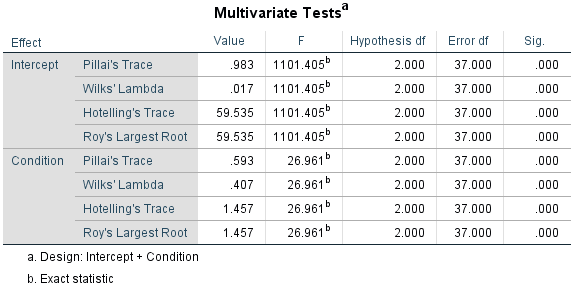 Looking at Pillai’s Trace, F(2,37) = 26.96, p < .001.
There is a statistically significant difference in anxiety and fatigue across types of drinks.
MANOVA
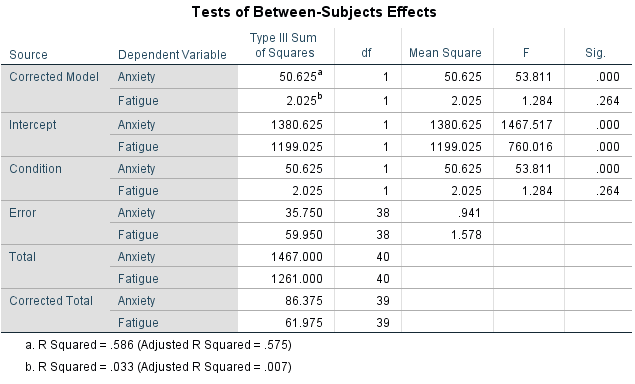 To investigate the effects of each DV, look at the Tests of Between-Subjects Effects table

There is a main effect of drinks (coffee or water) on anxiety, p  < .001, but not fatigue, p = .264
Something to note…
This example only contained 1 IV with 2 levels

If we had 3 levels (e.g., 1 cup coffee, 3 cups coffee, 1 cup water), we would have needed to conduct a pairwise comparison test to investigate
which level of the IV significantly affected the DV?

This can be done by going to 
-> Analyse -> General linear model -> Multivariate -> Post-Hoc -> Moving the IV to ‘Post Hoc Tests for:’ -> Selecting a preferred post hoc test (common test is Tukey)
Results Write-up
An example write-up can be found on page 167 in

Allen, P., Bennett, K., & Heritage, B. (2019). SPSS Statistics: A Practical Guide (4th ed.). Cengage Learning.
Any Questions?learningcentre-singapore@jcu.edu.au